Typo-hankkeet ja uusi työvoimapalvelumalliMira Piironen, johtava asiantuntija, jatkuva oppiminen
Piironen Mira
1
10.1.2022
Sisältö
Uudenmaan TE-toimistossa projektiryhmä & alatyöryhmät
Valmistelu ja voimaantulo
Mikä muuttuu? 
Tiiviit palvelut tukevat omatoimista työnhakua
2
10.1.2022
Piironen Mira
Valmistelu ja voimaantulo
HE eduskunnalle TEM/2021/163, toinen käsittely päättynyt 8.12.2021 Käsittely. 
Tasavallan presidentti vahvistanut lain 30.12.2021. Muutokset tulevat voimaan 2.5.2022.
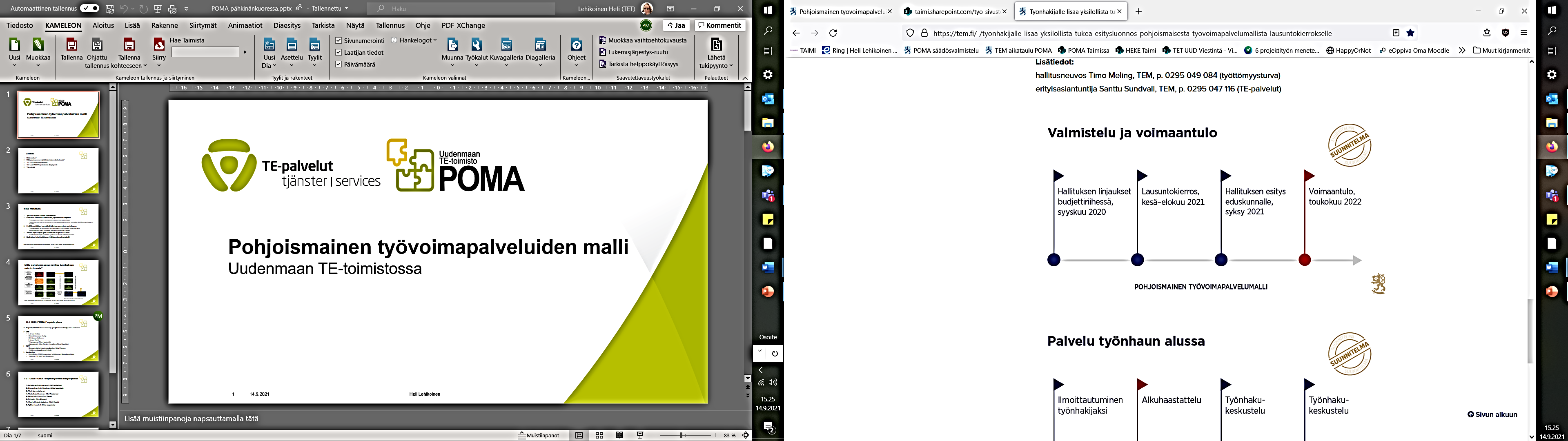 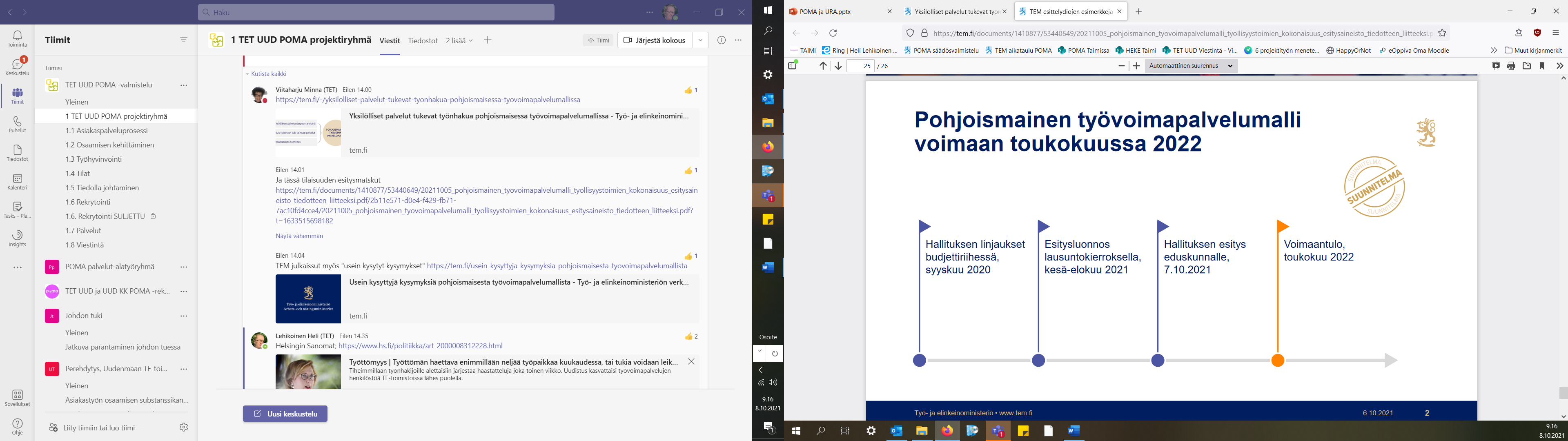 Lähde: Työ- ja elinkainoministeriön sivusto
3
10.1.2022
Piironen Mira
Mikä muuttuu?
Työnhaun käynnistäminen nopeammaksi
Kontakti asiakkaaseen saadaan heti ja palvelutarve näkyväksi
Työnhakijan ensimmäinen alkuhaastattelu aikaisemmin ja kasvokkain
Parannetaan palveluprosessin laatua tehostamalla alkuhaastattelussa työnhakijan yksilöllisen palvelutarpeen arviointia
Lisätään yksilöllisen tuen määrää työnhaun alussa kuin sen jatkuessa
Työnhaun alkuun 3kk intensiivisen tuen palvelujakso, lyhyempi jakso toistuu 6kk välein
Intensiivijaksojen sisältö työnhakijan yksilöllisen lähtökohdan mukaan
Tuetaan nopeaa työllistymistä omatoimisen työnhaun avulla
Asetetaan työnhakijalle yksilöllinen työnhakuvelvoite 1 kk tarkastelujaksoissa
Uudistetaan ja kohtuullistetaan työttömyysturvajärjestelmää
Lähde: Pohjoismainen työvoimapalvelumallin tilannekatsaus 15.6.2021: Santtu Sundvall Työ- ja elinkeinoministeriö
4
10.1.2022
Piironen Mira
Tiiviit palvelut tukevat omatoimista työnhakua
Lähde: Työministeri Tuula Haataisen tiedotustilaisuus 7.10.21
5
10.1.2022
Piironen Mira
Uuden asiakkaan intensiivijakso työnhaun alussa
Työnhaku-
keskustelu
Päivitetään työllistymis-suunnitelma
Alkuhaastattelu
Kartoitetaan palveluntarve
Suoraan työmarkkinoille?
Koulutuksen tarve?
Terveydentilan selvittely?
6. Täydentävä 
työnhakukeskustelu
5. Täydentävä 
työnhakukeskustelu
3. Täydentävä 
työnhakukeskustelu
4. Täydentävä 
työnhakukeskustelu
1. Täydentävä 
työnhakukeskustelu
2. Täydentävä 
työnhakukeskustelu
Alkukartoitus (tarvittaessa)
huom. korvaa 1. Täydentävän työnhakukeskustelun.
selvitystä vaativat asiat kuntoon
5 pv
3kk
6
10.1.2022
Piironen Mira
Uusi intensiivijakso työnhaun kestettyä 6kk
6. Täydentävä 
työnhakukeskustelu
7. Täydentävä 
työnhakukeskustelu
Työnhakukeskustelu
Päivitetään työllistymissuunnitelma
Työnhakukeskustelu
Päivitetään työllistymissuunnitelma
6 kk
Omatoiminen työnhaku kestää 3kk
9kk
7
10.1.2022
Piironen Mira
Hankkeet
Mihin kohtaan jaksoa hankkeen palvelu sopii parhaiten?
Onko ensimmäisen intensiivijakson alussa?
Työnhaun pitkittyessä yli 6kk?
8
10.1.2022
Piironen Mira
YhteystiedotTET UUD POMA projektipäällikkö Minna Viitaharjuprojektisuunnittelija Heli Lehikoinenetunimi.sukunimi@te-toimisto.fi
9
10.1.2022
Piironen Mira